omnipotent
(adj.) having very great 
or unlimited authority 
or power
Prefix: omni- all
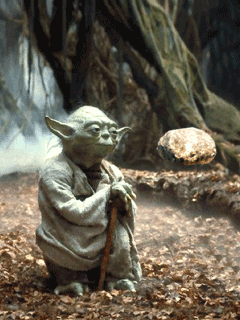 Synonyms:  mighty, supreme, divine, godlike
Antonyms:  weak
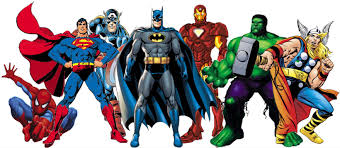 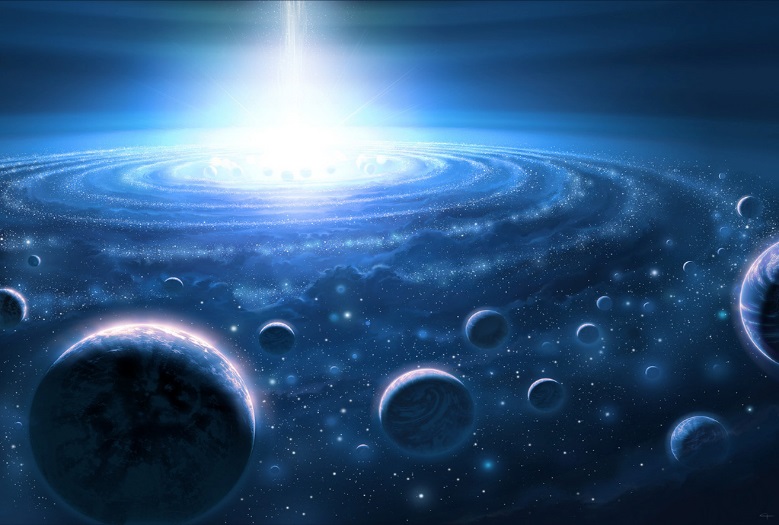 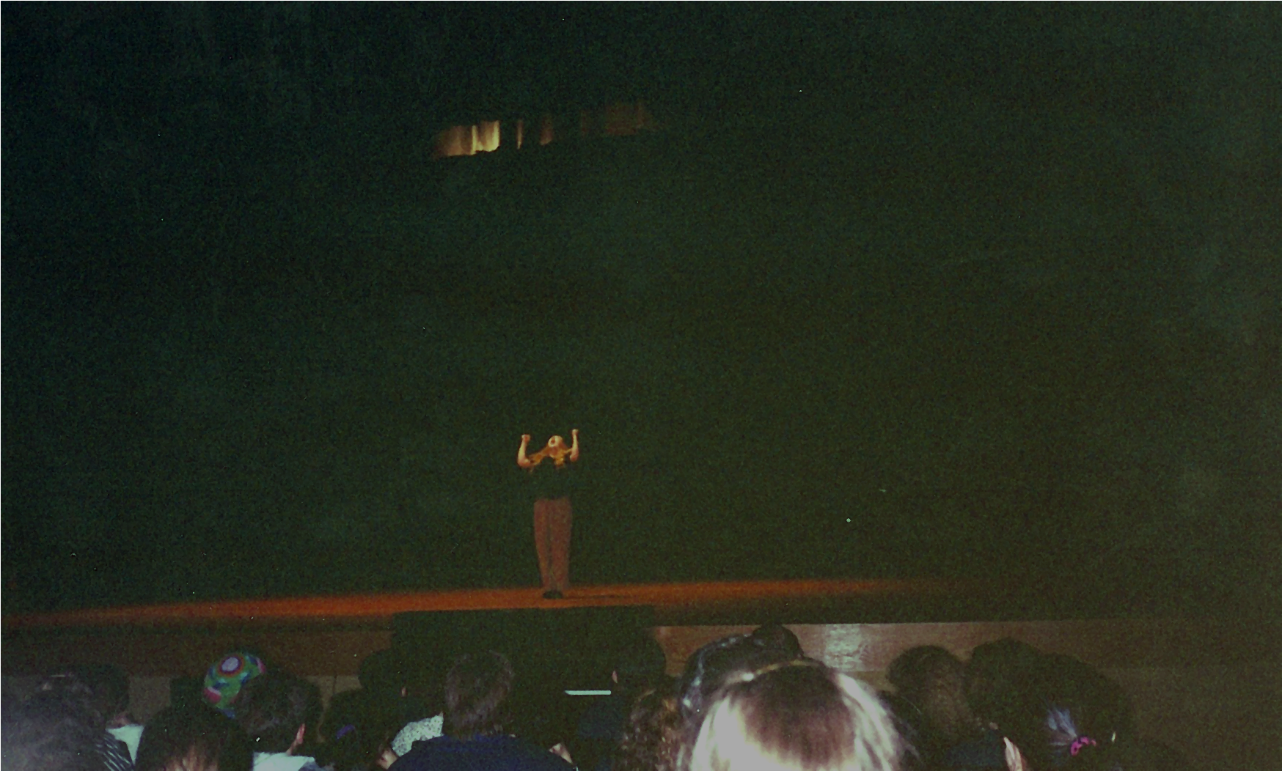 Sentence:  Standing on stage in front of 3,000 people, she felt almost omnipotent as she nailed her performance.
The omnipotent dictator did not respect _________________________.